LES  RESSOURCES  HYDRIQUES
Introduction:
La terre est la seule planète du système  solaire qui permette à l’eau  d’exister
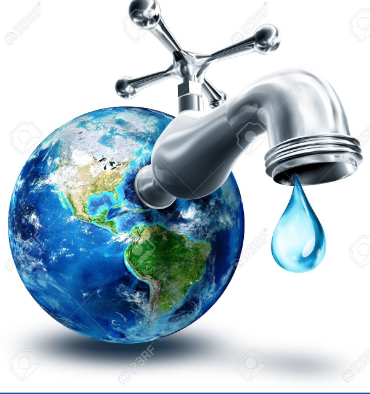 I) les différentes formes d’eau dans la nature
1)l’eau dans la nature
Dans la nature l’eau est présente sous trois état:
       -Liquide: rivière, océan ,lac... 
       -Solide: la glace 
       -Gazeux: la vapeur d’eau

Le passage d’une état à l’autre est
 possible
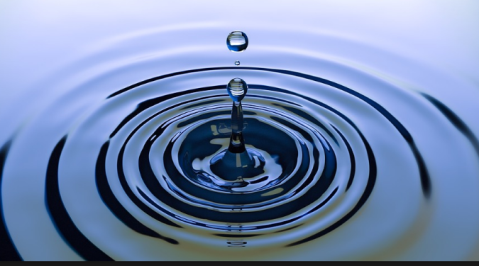 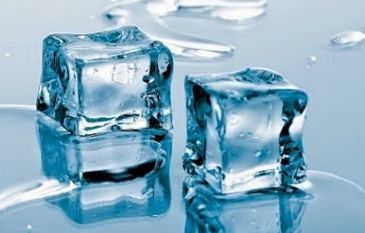 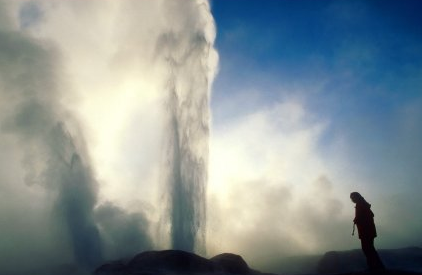 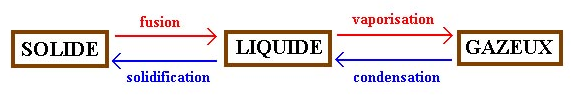 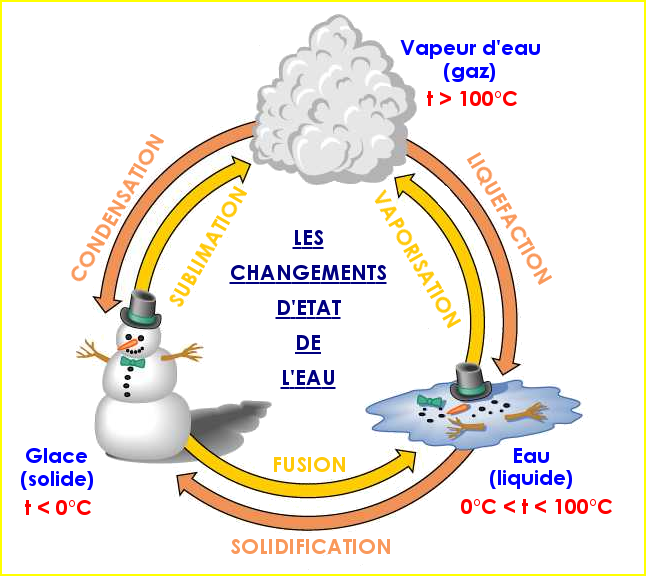 C’est l’eau liquide qui occupe la plus grande part puisqu’elle constitue les océans, les mers, les lacs et les cours d’eau
On distingue l’eau salé( non potable) et l’eau douce (potable), l’eau salé est présente dans les océans  et les mers et l’eau douce est présente dans les lacs et les cours d’eau 
Sur la terre,97% de l’eau est salée! Et donc non potable
2)Le cycle de l’eau
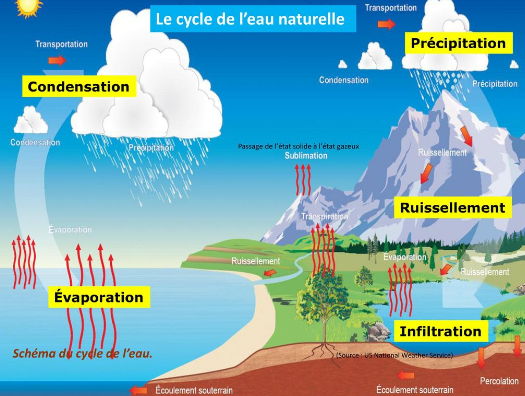 Le soleil réchauffe l’eau des océans, celle-ci s’évaporent dans l’air et se condensent en nuages, les particules de nuages se heurtent et retombent en tant que précipitations
Certains précipitations retombent sous forme de neige qui s’écoulent en surface
Certains écoulements retournent vers les océans et une autre partie s’infiltre dans le sol et constituent des sources d’eau douces
3)La répartition de l’eau de la terreActivité: ce document présente le volume des réservoirs hydriques sur la planète
1)Classer les réservoirs hydriques mentionnées en  eau douce et eau salé
2)Calculer le pourcentage de   l’eau douce et de l’eau salé
3)Que peut-on conclure?
II)Les ressources hydrologiques
1)Le bassin versant:
Un bassin versant est l’espace par un cours d’eau et ses affluents
L’ensemble des eaux qui tombent dans cet espace convergent vers un même point de sortie appelé exutoire :cours d’eau ,lac, océan, etc....
2)Les eaux souterraines
La nappe phréatique est une réserve de l’eau qui se trouve sous la surface de la terre au dessus d’une poche de terre imperméable
Les nappes phréatiques sont le plus gros réservoir d’eau potable de notre planète
Elles alimentent les sources d’eau potable; et accessible généralement par les puits 
Elle sont les plus exposées à la pollution
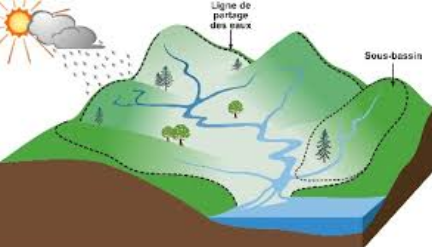 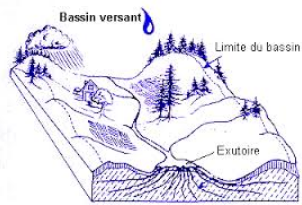 III)Les dangers qui menacent les ressources hydriques
1)La surexploitation de l’eau:
La surexploitation de l’eau conduit à la diminution des ressources en eaux potables
a) Les usages domestiques: les usages domestiques sont principalement hygiéniques ,alimentaires(boire et cuisiner) et agrémentiels (lavage voiture ,arrosage du jardin ,piscine)
b) Les usages industriels et agricoles
l’eau est également essentielle pour l’agriculture et son utilisation est également très importante dans les domaines de l’industrie et de l’énergie
2)La pollution de l’eau et santé
a)Les causes de la pollutions
-les rejets agricoles: de type intensif: l'utilisation en masse d'engrais pour une production toujours plus grande  et aussi l'utilisation de pesticides(produits nocifs pour la santé). 
-les rejets domestiques: l'évacuation des produits phytosanitaires(savons, shampooing, nettoyants...), médicaments (antibiotiques, hormones) ,et  produits cosmétiques
-les rejets industriels: émission des micropolluants industriels
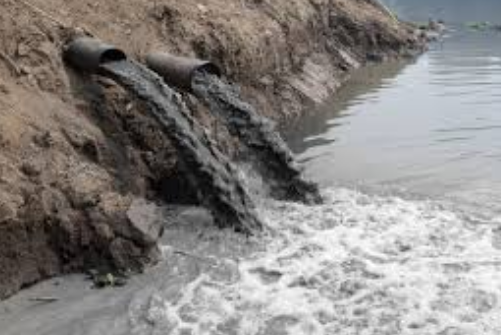 2)Les conséquences:
La pollutions de l‘eau peut provoquer :- des irritations des muqueuses : du nez, de la bouche et des poumons, provoquant toux, allergies
-l'apparition de problèmes respiratoires : allergies (30 % des personnes en France), crises d'asthme et insuffisances respiratoires.-des maladies intestinales 
 -des intoxications 
-des résistances aux antibiotiques
III)Le traitement des eaux
1)Epuration de l’eau
La construction des stations d’épuration constitue un moyen  efficace pour récupérer l’eau usée ,la traiter et la réutiliser dans d’autres domaines ,ce qui favorise la protection des eaux et réduit la pollution
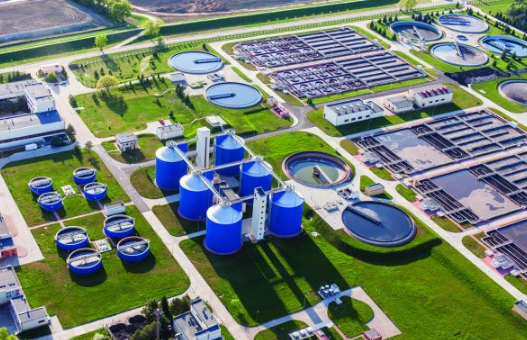 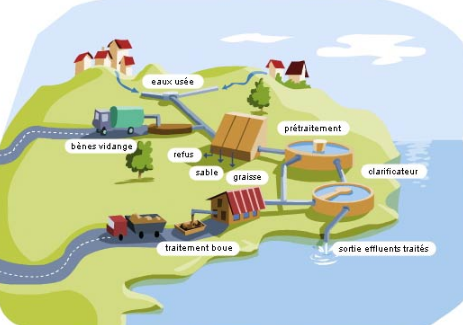 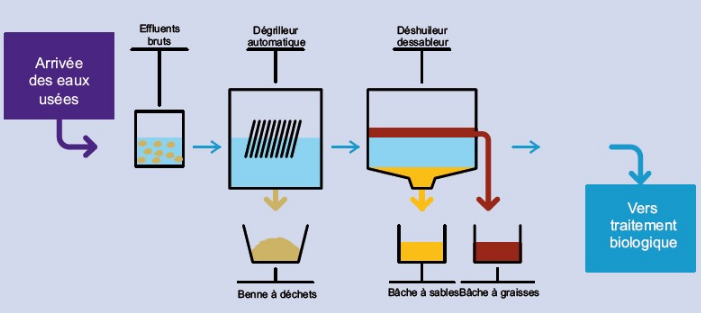 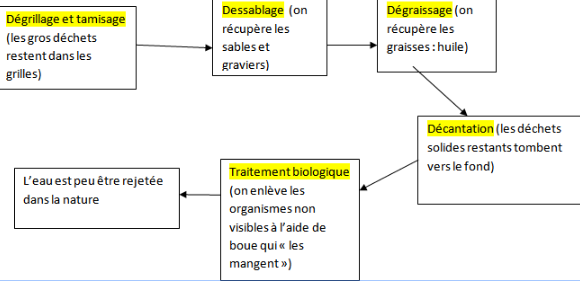